“That One Thing…”
Dr. Frank Tracz
Director of Bands
Kansas State University
We ALL Want…
An Extraordinary ____________ !
Less ….?
Distractions
Problems
Demands
Heartache
We All Get…
Second-Rate Results/Work
Stress
Less Rewards
Old & Cranky!!!!!
We All Want…
MORE!
BETTER!
MORE FUN!
MORE ENJOYABLE LIFE!
We Need To…
Cut the Clutter/BS
Achieve better results in less time
Reduce the stress
Eliminate that “overwhelmed” feeling
Revive energy
Get & stay on track
If You Chase 
Two Rabbits…
You Will Not 
Catch Either One!
(Russian Proverb)
“Be like a postage stamp – stick to one thing until you get there”-Josh Billings
1991 Movie, “Cityslickers”
“Cowboy” – Jack Palance
“City Slicker” – Billy Crystal
“Figure out what that one thing is and stick to it til the end.”
Go “Small”
Narrowed and Intense Concentration to ONE THING…
… HUGE success follows!
“The Domino Effect”
One initial motion creates a wave of movement
A small domino can topple a 50% larger one
… Imagine a sequence of this effect!
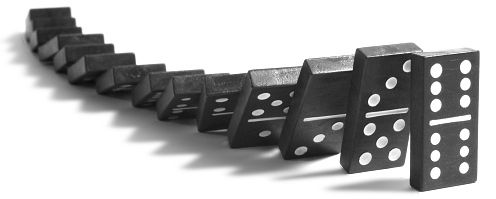 “Success leaves clues”
Col. Sanders Famous Chicken Recipe
Coors Company – One beer, one brewery
STARBUCKS!!!!
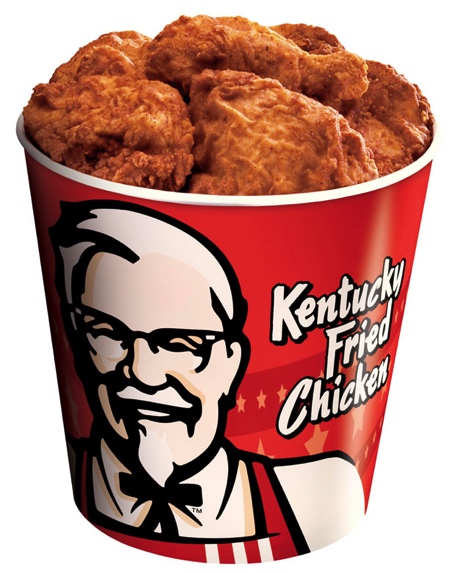 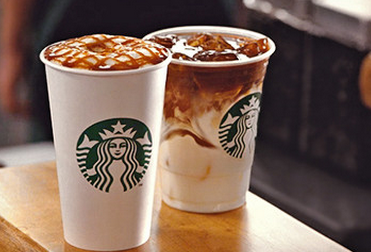 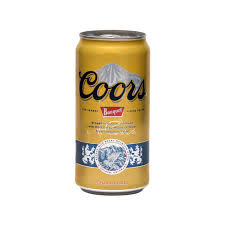 “ONE PERSON”
YOU!!!!!
Imagine a task
Focus the hell out of it
Give it a “push”
“YOU/we Need Others”
Can’t do it all alone
No one is “self-made”!!!!
Who is your influence?
One Passion
	One Skill
		One Truth
			One Thing
				One LIFE
A. THE LIES
Misleading
Derailing
You/Me
“It ain’t what you don’t know that gets you into trouble. It’s what you know for sure that just ain’t so.”	     - Mark Twain
Six Lies Between You And Success
Everything matters equally
Multitasking
A disciplined life
Willpower is always on will call
A balanced life
Big is bad
1. Everything Matters Equally
LIFE:
Things are never equal.
The most important things don’t always scream the loudest!
The majority of what you want will come from the minority of what you do!
80/20 Rule
Taking on the “bigs”
Go small
Go extreme
SAY NO!
No traps (check off lists)


“Doing the most important thing is always the most important thing!”
2. Multitasking
Multiple tasks alternating one shared resource
Task switching (juggling)
Give FULL attention to “THE” Task
BIG IDEAS:
Distraction is natural
Multitasking takes a toll
Distraction undermines results
3.  A Disciplined Life
Success is about doing the right thing, 
not about doing everything right.
4. Willpower is always on Will Call
OR… The ability to delay gratification
“Willpower Taxes”
New behaviors
Filtering distractions
Resisting temptation
Suppressing emotion
Restraining aggression
Suppressing impulses
Taking tests
Trying to impress others
Coping with fear
Doing something you don’t enjoy
Selecting long term over short term goals
5. A Balanced Life
Means living in the middle
Attention to all, all get little attention
Time waits for no one
Unfulfilled promises and dreams
Choosing is imbalance
6. Big is bad
No one knows their ultimate ceiling
Achieving “big” success requires “big” thinking
Act bold
Don’t fear failure
B. THE TRUTH
Simple path to productivity
Don’t “over” everything
Plan
Work
Think
Analyze
Be appropriate in the moment!
The “Focusing” Question
Focus on the question
Small focus = right now, one thing
Big picture = one thing
The “Success” Habit
Success is simple!

Do what’s right…
	The right way…
		At the right time!
The Path to Great Answers…
Great Decisions!
“People do not decide their futures, they decide their habits, and their habits decide their futures.”
- F. M. Alexander
Ask a great question
Find a great answer
Think possibilities
C. EXTRAORDINARY RESULTS:Unlocking the possibilities within you.
Your BIG one thing is your purpose
Your SMALL one thing is the priority you take action on to achieve it
Live with purpose
Don’t find yourself…
… CREATE yourself!
“HAPPINES HAPPENS ON THE WAY TO FULFILLMENT”
Power of Purpose
Path to all things good
Helps us “survive” life
Provides glue to hold us together
WORK FOR PURPOSE
Live by Priority
Purpose without Priority is Powerless
Goal set to the “now”
GOAL SETTING TO THE “NOW”
LIVE FOR PRODUCTIVITY
PLAN!
TIME BLOCKING(ENSURES PRODUCTIVITY)
Time block your time off
Time block your one thing
Time block your planning time
Protect your time block
Battle Distractions
Build a bunker (work place)
Store provisions (COFFEE!)
Sweep for mines (PHONE!)
Enlist support (friends)
The Three Commitments to Your “ONE” THing
Follow the past of mastery
Path, not a destiny
Move from “E” to “P”
Entrepreneur to Purposeful
Achievement Ceilings
Live the accountability cycle
What you do is what you get
The Four Thieves of Productivity
Inability to say “no”
Eliminate distracitons
Fear of chaos
Messes are gonna happen!
Poor health habits
Big energy needed to succeed
Environment doesn’t support your goals
Surround yourself with good people
The Journey
“Twenty years from now, you will be more disappointed by the things that you didn’t do than by the ones that you did do. So throw off the bowlines. Sail away from the safe harbor. Catch the trade winds in your sails. Explore. Dream. Discover.”

-Mark Twain
Dr. Frank Tracz
Director of Bands
Kansas State University
ftracz@ksu.edu